Lesson 3 - Introduction to Authorization PDP GE Reference Implementation (GEri): AuthzForce

FIWARE Chapter: Security
FIWARE GE: Authorization PDP (current version: R5)
FIWARE GEri: AuthzForce (current version: 5.4.1)
FIWARE GE Owner: Cyril Dangerville, Thales Services
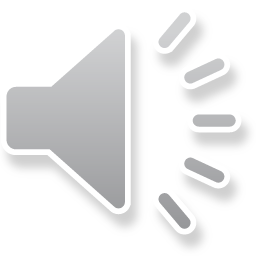 Goals of this lesson
Introduce the Authorization PDP GE reference implementation: AuthzForce
Features
Installation
Administration
Using & Programming

Give pointers for more info
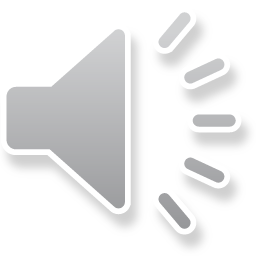 AuthzForce Features
Authorization PDP GE spec support
Multi-tenant RESTful PAP/PDP API
XACML 3.0 support:
Core specification (mandatory features)
REST Profile
Core and Hierarchical RBAC profile
Multiple Decision Profile, scheme of §2.3 only (repeated attribute categories)
PDP Extensibility
XACML Datatypes
XACML Functions
XACML Policy/Rule Combining Algorithms
XACML Request/Response filtering
PAP/PDP Extensibility
Policy repository backend
Security
XML schema validation
XACML syntax/semantic validation
Circular policy reference checking
PolicyReference/VariableReference depth checking
Performance
Fast Infoset (XML size & processing optimization)
PDP clustering
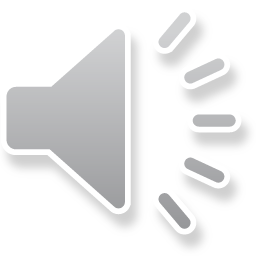 AuthzForce Installation – Debian/Ubuntu way
From Ubuntu .deb package
System requirements:
Ubuntu 14.04 LTS
File system: ext4
JDK 7 (OpenJDK / Oracle)
Tomcat 7.x
$ sudo gdebi authzforce-ce-server-dist-VVV.deb
(Replace VVV with current version number)
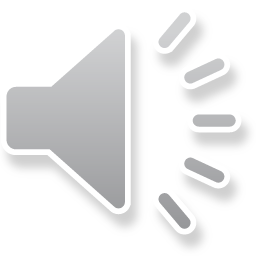 AuthzForce Installation – Docker way
From Docker image “authzforce-ce-server” in FIWARE repository on Docker Hub
$ docker run -d -p 8080:8080 --name azf fiware/authzforce-ce-server:release-VVV
(Replace VVV with current tag)
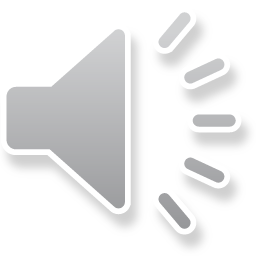 AuthzForce Administration - Global
Configuration
Main: /opt/authzforce-ce-server/conf
Logging: /opt/authzforce-ce-server/conf/logback.xml
Logging
Tomcat logs: /var/log/tomcat7/…
More info: http://tomcat.apache.org/tomcat-7.0-doc/index.html
Authzforce-specific logs (default): /var/log/tomcat7/authzforce-ce/error.log
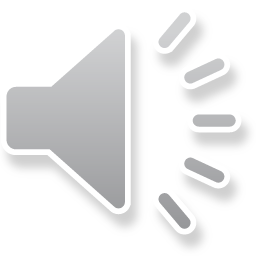 AuthzForce Administration – Domain creation
AuthzForce server is multi-tenant
Admin creates a domain for each tenant
Technically, you can have as many domains as projects, workspaces, etc.
Reminder: each domain has its own PDP/PAP/Policy Repository
Domain (aka tenant) creation with REST-API
POST /authzforce-ce/domains
More details in previous Lesson 2 on GE’s API specification
 link to new domain ID, e.g. “abcdef1234”
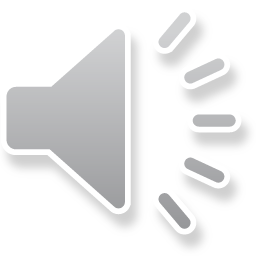 AuthzForce Administration – Domain removal
When the tenant no longer exists/needed, admin may delete the domain:
DELETE /authzforce-ce/domains/abcdef1234
(‘abcdef1234’ = domain ID)
More details in previous Lesson 2 on GE’s API specification
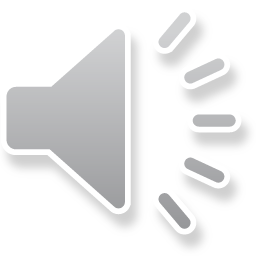 AuthzForce Administration – Advanced
More info on readthedocs.org, including tips for production setup
High availability setup
Security setup
Performance tuning
WARNING: default setup is for testing only, not for production
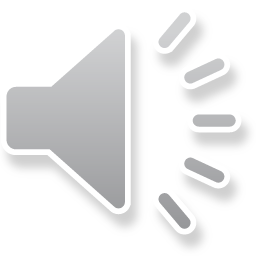 Using & Programming with AuthzForce
Authzforce = GEri  fully supports Authorization PDP GE’s API 
More info in Lesson 2
Extra AuthzForce-specific API features
Policy Repository properties
PDP features
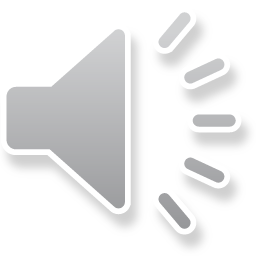 AuthzForce API – Policy repository properties
/domains/{domainId}/pap/prp.properties
GET/PUT
Properties 
Max policy count
Max version count per policy
Version rolling
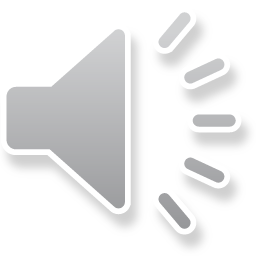 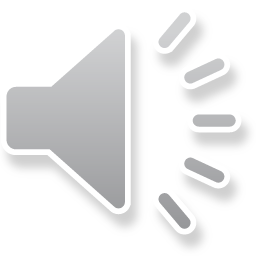 AuthzForce API – PDP features - Basic
/domains/{domainId}/pap/pdp.properties
“rootPolicyRefExpression”
“feature” element(s)
Extra XACML datatypes, functions, policy/rule combining algorithms (only standard (Core) mandatory ones enabled by default)
Change XACML Request/Result filter
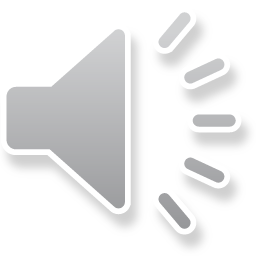 AuthzForce API – PDP features – Attribute Providers
PDP Attribute Providers configuration
Attribute Providers enable the PDP to retrieve attributes from other sources than PEPs’ Requests (databases, remote services…) 
/domains/{domainId}/pap/attribute.providers
GET/PUT
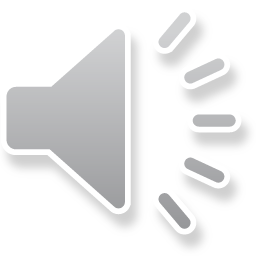 Where to go next?
AuthzForce User and Programmers Guide (link)
More info on the FIWARE catalogue (link)
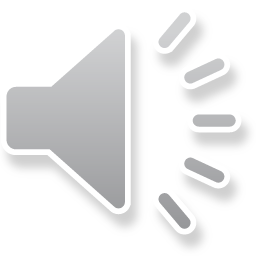 Q & A


Thanks for your attention 
XACML Architecture
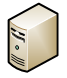 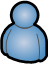 PEP
ENFORCE
Policy Enforcement Point
AuthZ Request
(XACML)
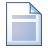 DECIDE
PDP
Policy Decision Point
INFORM
PIP
PIP
Policy Information Point
PIP
STORE
Policy Repository Point
PRP
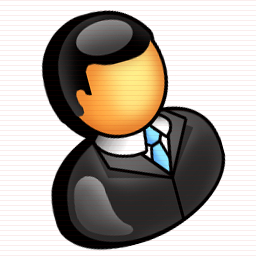 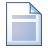 MANAGE
PAP
Policy Administration Point
[Speaker Notes: The PEP can be a piece of code embeded inside your application, an reverse proxy in front of your application or even in the case of a physical PEP a swipe card reader to access a specific room
The PDP is the component that make the decision (Permit or Deny) based on some attributes and one or multiple policies
The PIP is the point that feed the attributes value to the PDP to help him makes is decision
The PRP store the policies
The PAP is the administration module that allow the administrator to create, read, update and delete the policies]